Rapid detection of fentanyl using a multifunction        nanostructured substrate
Senior Design Team sddec19-07
                       Olouwole Eteka,Kossi Egla, Zheyuan Tang,Ugerah Abalu,Hao Wang,Yifu Zhang
                                                                  Advisor: Dr Meng Lu
                                                                  Client :Dr Meng Lu
                                                   http://sddec19-07.sd.ece.iastate.edu/team.html
Project plan
Problem Statement
The purpose of this project is to design a system that can detect fentanyl in a       mixture of chemicals by separating compounds. Our proposed system will use thin layer chromatography and optical instrumentation to carry out this separation and hence detect any presence of fentanyl
Conceptual Sketch
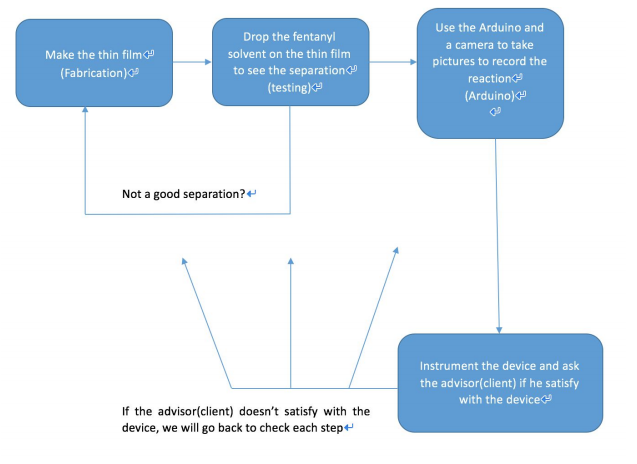 Functional Requirements

Detect possible presence of fentanyl in mixtures that are suspected to contain fentanyl 
Adaptability: Ability to use device under different conditions i.e different temperature and lightning conditions
Non-functional Requirements 

Capture good images of separation process from which more data can be extracted including: position of fentanyl on sensor and the speed of separation process
Minimal delay in image capturing 
Possibility to expand device specifications to calibrate device for use in detecting other chemicals in the future
Technical considerations 


  For the project, we are using  arducam and arduino board

Arducam OV 2560: is a camera specially designed to be used on an arduino board. 





2.Arduino board: is an open-source electronics platform based on easy-to-use hardware and software. You can tell your board what to do by sending a set of instructions to the microcontroller on the board
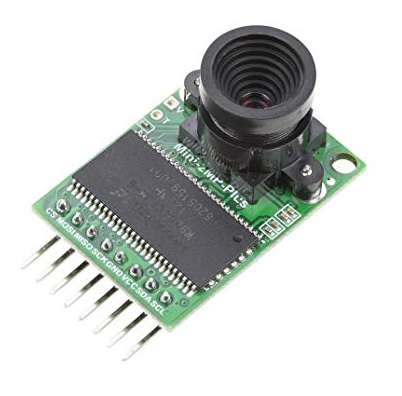 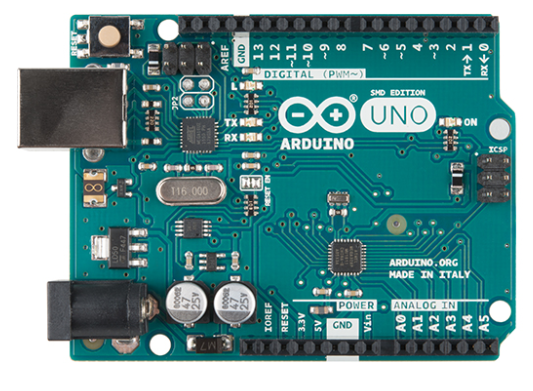 Market survey 
 In March 2018,  the U.S Customs and Border patrol(CBP) ,at the Dallas International Airport, trialed a new handheld Gemini Thermo scientific analyzer to quickly and non intrusively detect unknown chemicals and explosives. Another product being used is the Thermo Scientific TruDefender FT Handheld FTIR Material identification, which costs about $19,000 to purchase. Our proposed product would be designed to specifically detect the highly potent fentanyl in mixtures and be a lot more cost effective to use.
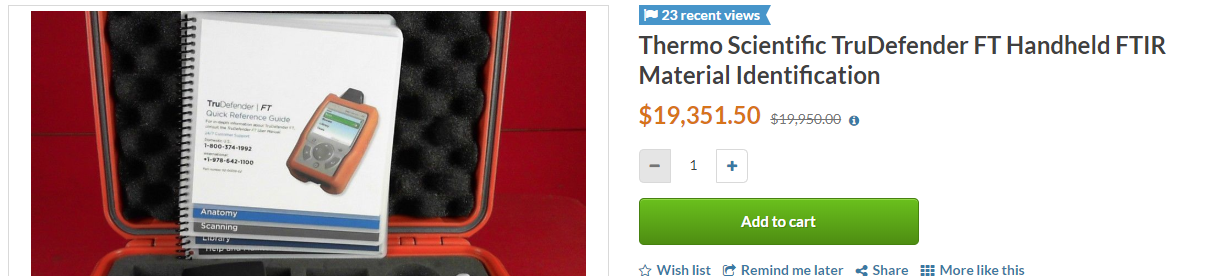 ●Potential Risks & Mitigation

Chromatography
1.  Volatility
2.  Data Error

Instrumentation
  1.  Camera resolution
●Resource/Cost Estimate
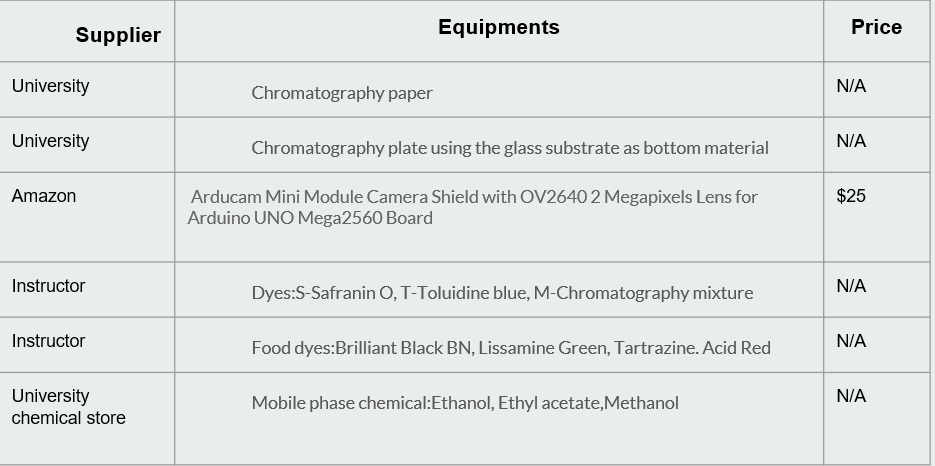 Project Milestones & Schedule
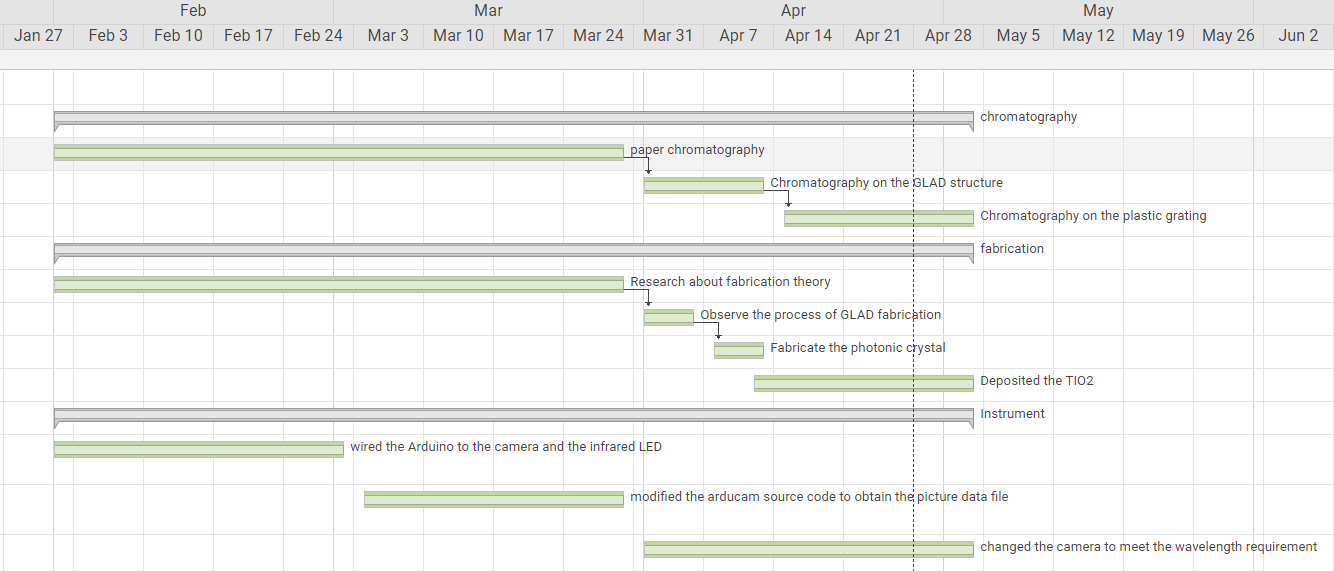 Project Milestones & Schedule
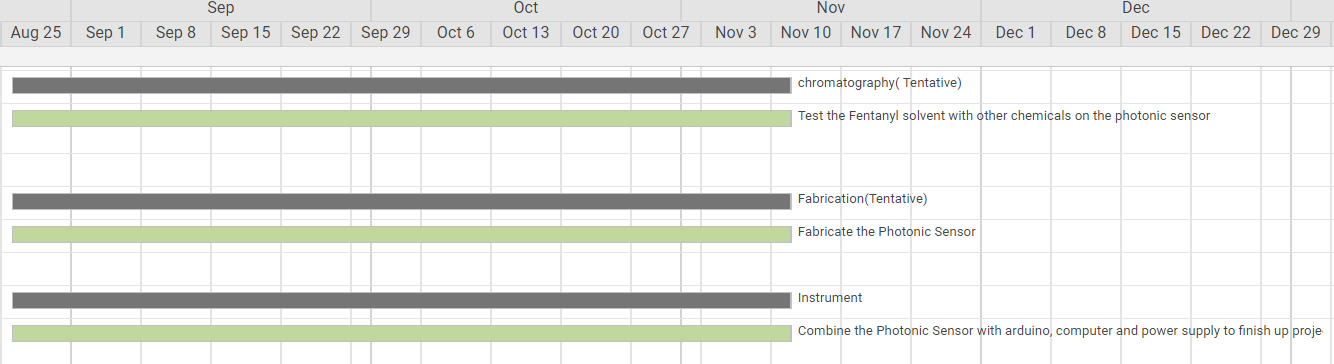 System Design
Subgroups
Fabrication 
Testing
Instrumentation
Functional Decomposition
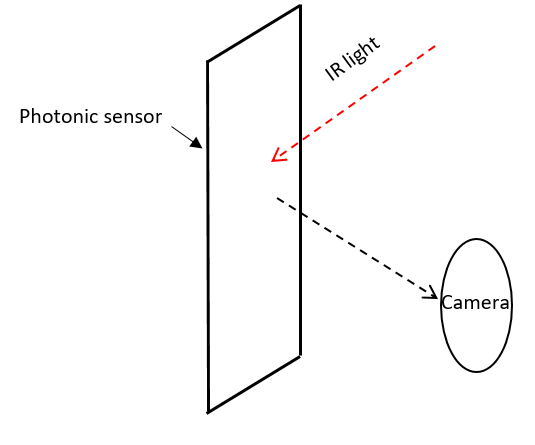 Photonic sensor structure diagram
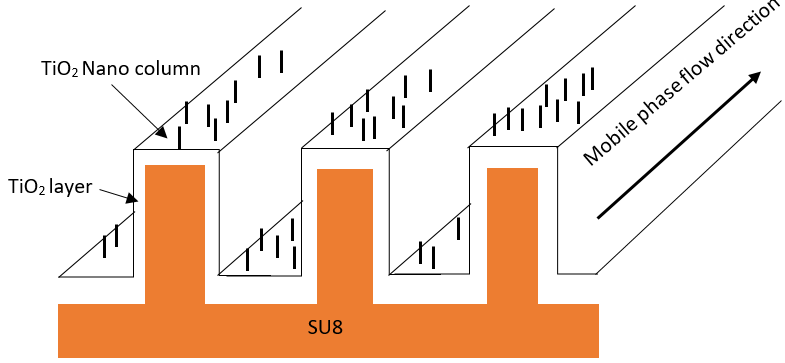 Fabrication for photonic sensor
Remove PDMS and do hydrophobic treatment
Coat PDMS
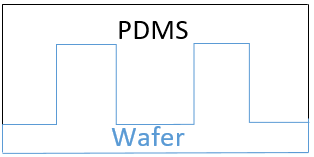 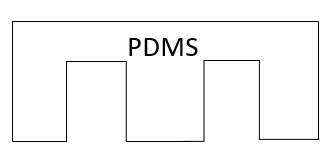 Coat Su8 on glass plate and spin it
Squeeze the PDMS model on the glass plate
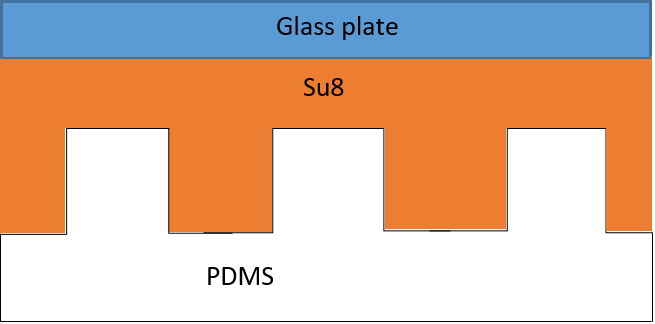 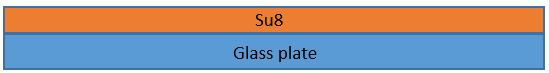 Exposure under the UV light
Remove PDMS
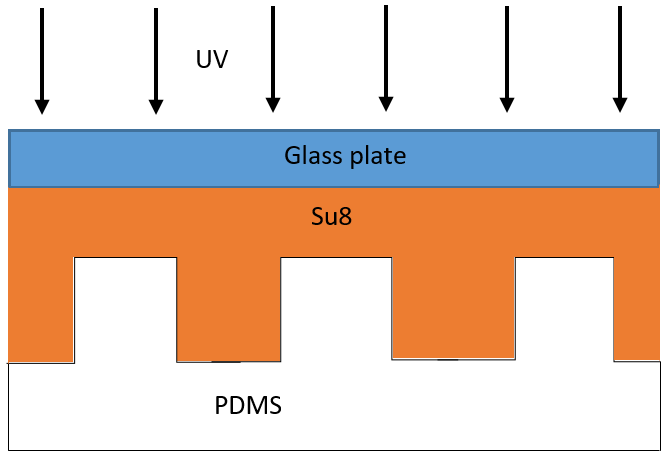 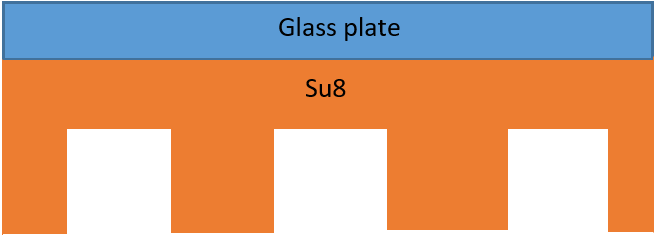 Deposited TiO2 layer by sputtering
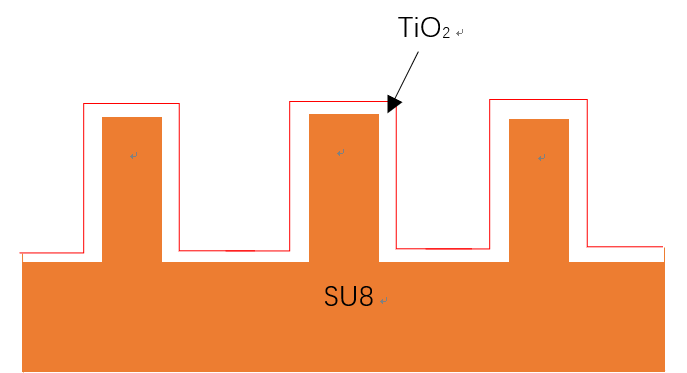 [Speaker Notes: an an ion beam is focused on a target and sputters material onto a substrate. The process is monoenergetic and highly collimated as ions possess equal energy and directionality.
percise]
Glancing angle deposition
TiO2 Nano column
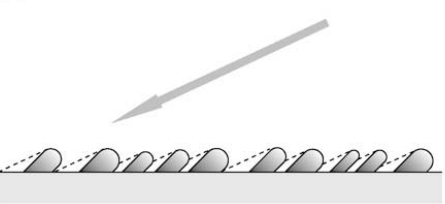 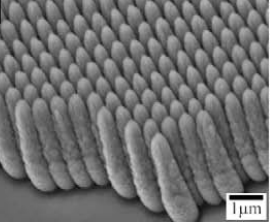 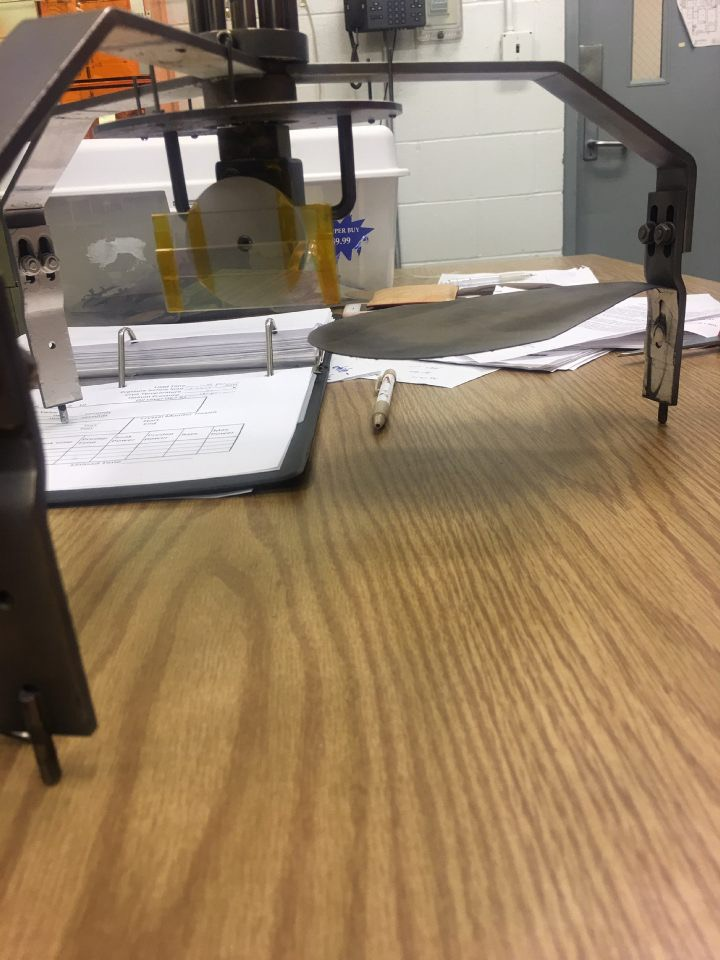 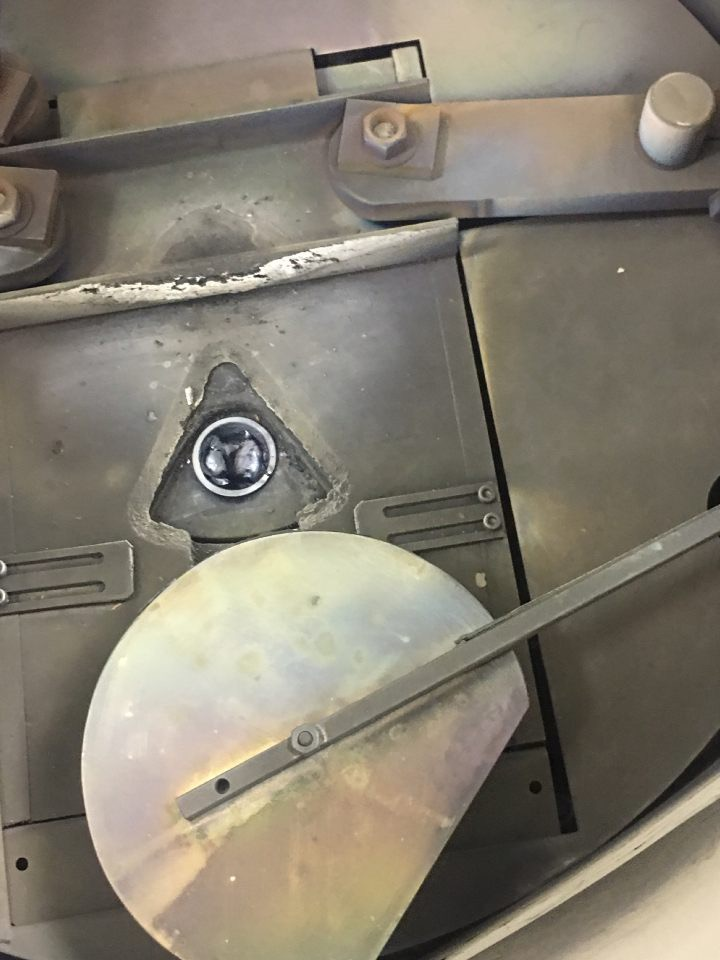 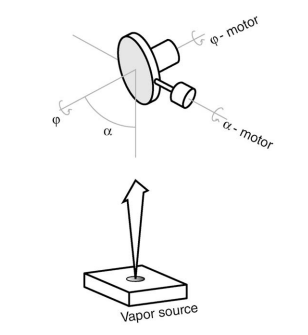 [Speaker Notes: uses an electron beam to focus a large amount of energy onto the source material and produces a very high temperature, which allows metals to be vaporized, and then deposited on a substrate to form a thin filmExcellent uniformity]
Test plan
Paper Chromatography  (familiarize with the principle)

Test food dyes by Ultra Thin Layer Chromatography  (prove the principle)

Test food dyes on photonic crystal  (apply the way on the design)

  4.     Test Fentanyl and other chemicals on photonic sensor ( achieve the goal)
Paper chromatography
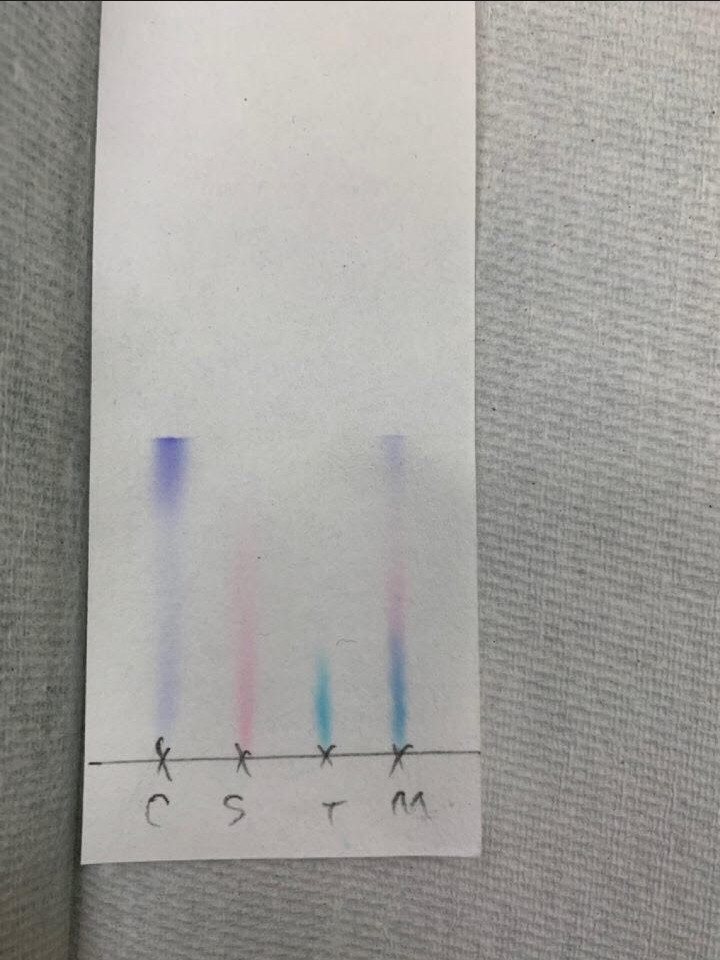 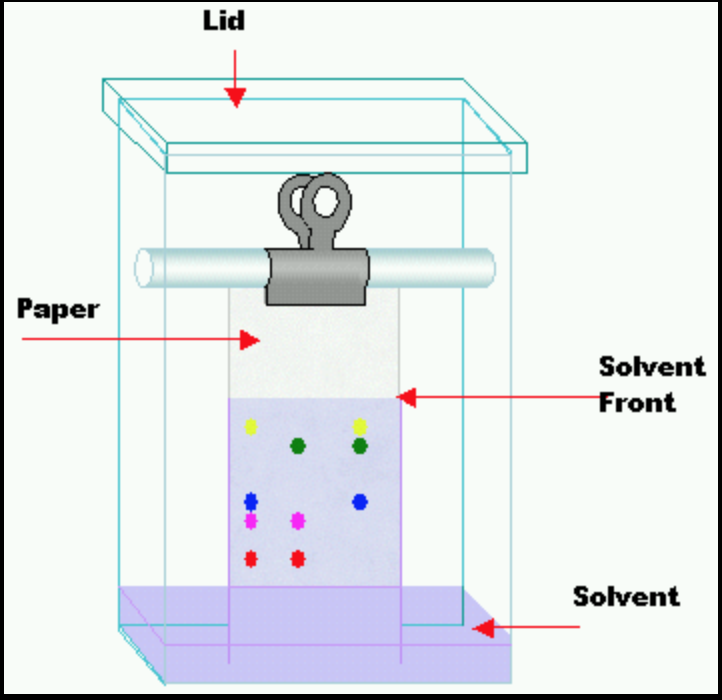 Stationary  phase: water (Polar)

Mobile phase: Ethanol  (Non-polar)

Dyes: “S-Safranin O”,  “T-Toluidine blue”, “M-Chromatography mixture”
RF Value calculation
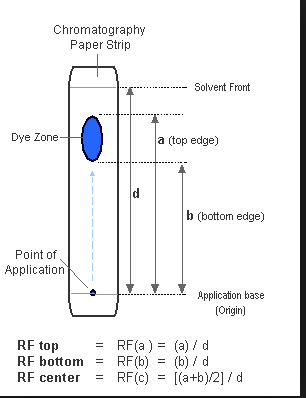 Ultrathin-Layer Chromatography (UTLC)
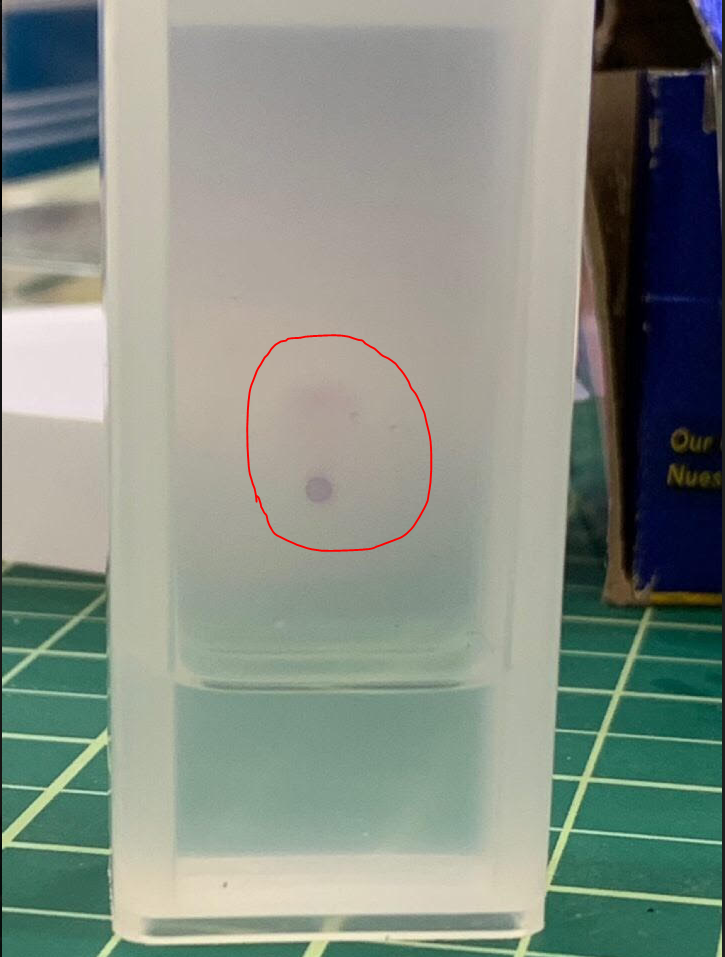 Stationary phase: TIO2  Nano column
Mobile phase:ethyl acetate/methanol/water(65/23/5)
Dyes: Food dyes(Brilliant Black BN (1mg/ml), Lissamine Green (6mg/ml), tartrazine(12mg/ml), Acid Red 14(12mg/ml)

Julia Wannenmacher a,b, Steven R. Jimc, Michael T. Taschukc, Michael J. Brett c,d, Gertrud E. Morlocka,b,∗
“Ultrathin-layer chromatography on SiO2, Al2O3, TiO2, and ZrO2 nanostructured thin films”31 july 2013.
https://www.journals.elsevier.com/journal-of-chromatography-a
Status of testing plan
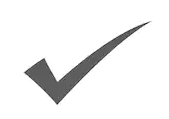 Paper Chromatography  (familiarize with the principle)    
   
    Test food dyes by Ultra Thin Layer Chromatography  (prove the principle)

    Test food dyes on photonic sensor  (application)     In processing
                                        
    Test Fentanyl with other chemicals on photonic sensor ( achieve the goal)    Start next semester
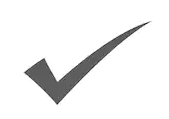 HW/SW/Technology Platform(s) used
Microcontroller : 
Arduino uno
2.        Camera :
Model OV2640
ARDUCAM user interface 
Code librairie included 
3.       lighting:
Infrared LED
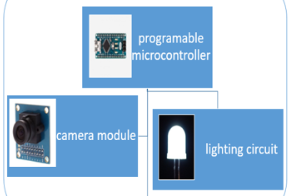 Wiring
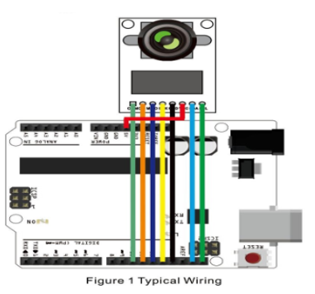 Specifications
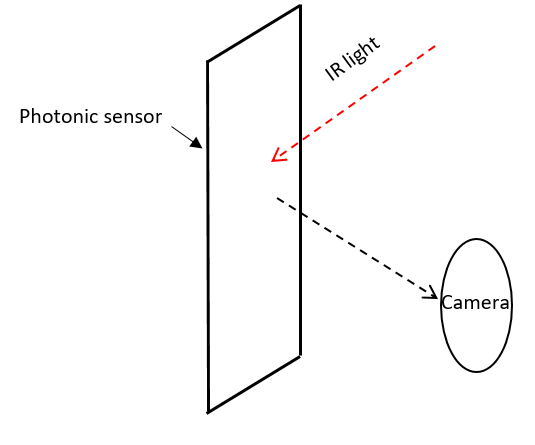 1.  90° infrared reflection from the photonic sensor to the camera 
2. The camera will be capturing those light reflection as the separation process take place
Specifications
3. Calculation of retention value(distance travel by the solution /distance travel by a solvent) based on these images
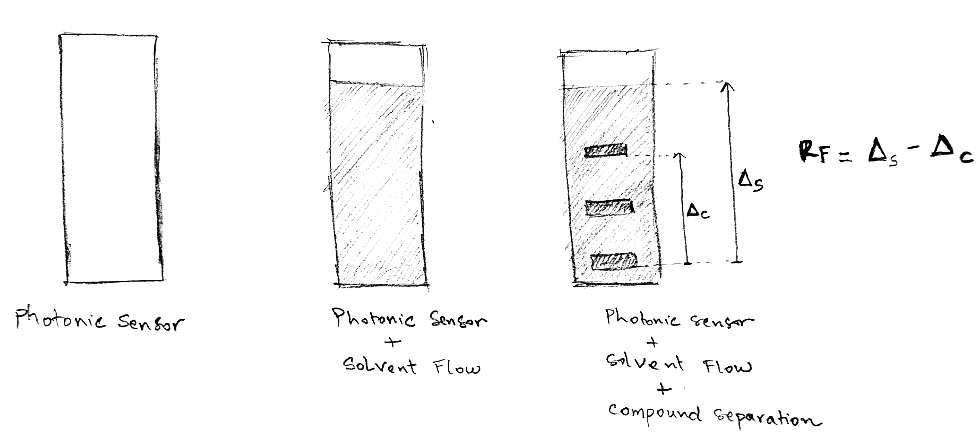 Prototype Implementations
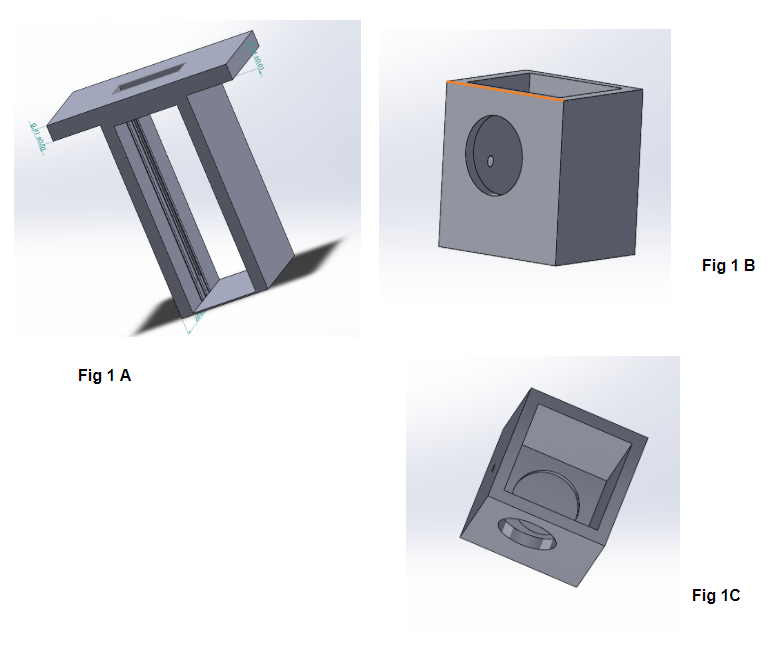 Figure 1A: photonic sensor holder 

Figure 1B: configuration of the box with the holes for the camera and LED 

Figure 1C: interior view of the box. It has a container inside to hold the solvent
Conclusion
Current project status with respect to milestones
●Completed all the deliverables for this semester:
 Paper Chromatography test: Helped us to get a good first understanding of the principle of chromatography
 Ultra Thin film nanostructure layer fabrication: Created the thin film and experimented separation using food dye. We are using food dye as a test case as we are still awaiting clearances to get access to fentanyl 
Arduino camera:The instrumentation focused on programming the arduino camera to capture as many pictures within a certain timeframe. The team will make sure the speed and format of the data matches on the windows/mac system
Plan for next semester
Our main deliverable next semester is the development of the Ultra Thin film nanostructure separation (Photonic sensor) to use in the separation of fentanyl mixtures and successfully integrate this sensor with our prototype structure developed this semester